Zur Erinnerung…..
........ nach dem ersten Kurstag
Ausstellung 1. Kurstag geöffnet
17.00 -  19.00 h
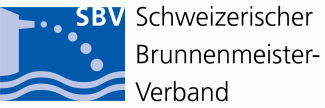 11. - 19. April 2018
SBV WEITERBILDUNGSKURSE 2018
SBV – Agenda 2018 / 2019
08. - 09. Juni 2018: 
69. Generalversammlung  in  Schaffhausen

20. September 2018: 
Herbsttagung     Salzbergwerk Bex

Weiterbildungskurse  2019: 
   3. – 11. April 2019 
70. GV 2019   Yverdon
14. / 15. Juni 2019
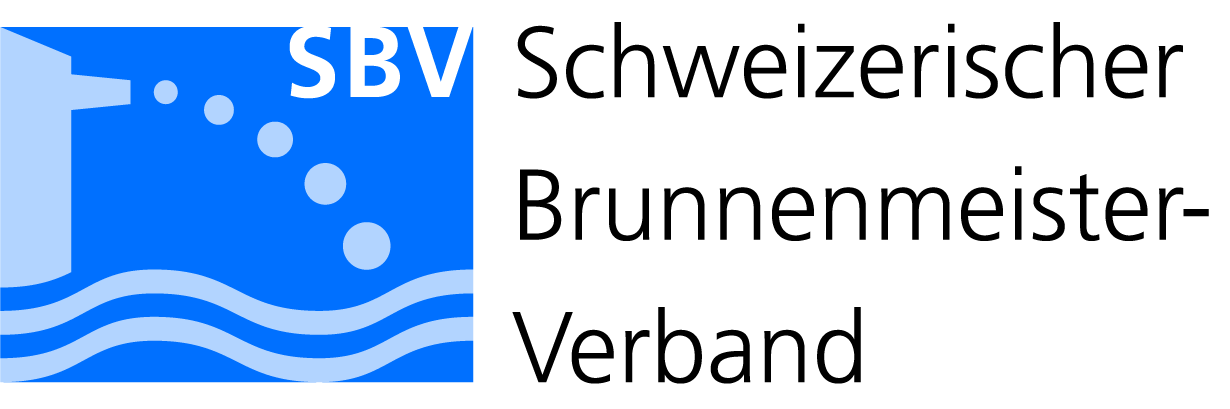 11. - 19. April 2018
SBV WEITERBILDUNGSKURSE 2018
Themen  2. Kurstag
Halle 23
Begrüssung und Gruppeneinteilung

Ausstellung Vorplatz Halle 11 mit über 65 Firmen

Brunnenunterhalt, Lauf- und Weidebrunnen  
   Theorie und Praxis
Monitoring – Online Messungen, Kombinatorik 

Druckreduzierung: Planung/Auslegung, Einbauempfehlungen, Unterhalt, Netzsicherheit bei Überdruck
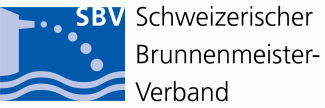 11. - 19. April 2018
SBV WEITERBILDUNGSKURSE 2018
Zeiten  2. Kurstag
Frühstück		       06.30 – 07.30 Uhr

Tagungsbeginn, Gruppeneinteilung	       08.00 – 08.10 Uhr
 
Pause  (gemäss Einteilung) 	     	       Foyer / Halle 23
Mittagspause (Hauptgebäude)		       ca. 11.45 – 13.00 Uhr
4 Gruppen  A, B, C, D  
Rotation / Wechsel bitte einhalten
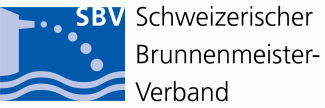 11. - 19. April 2018
SBV WEITERBILDUNGSKURSE 2018
Bildungspass
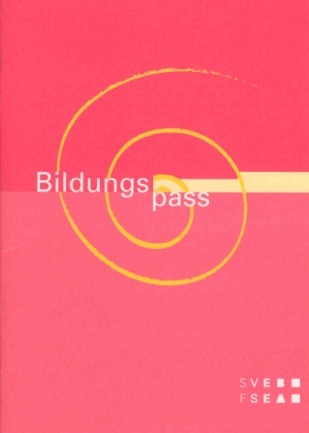 ??  schon wieder beim Eigentümer  ??
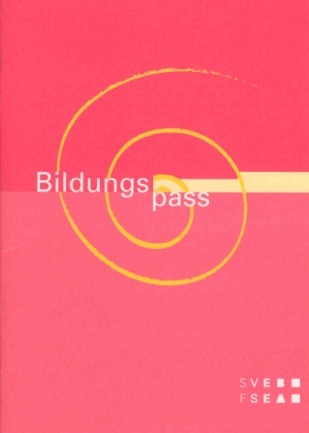 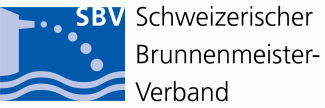 11. - 19. April 2018
SBV WEITERBILDUNGSKURSE 2018
Kursbewertung 2018
Kursordner  / Register 1
 Ihre Meinungen sind uns wichtig 
 Kursbewertung   Kurstage 1 und 2
    ausfüllen und vor Rückreise abgeben

Anregungen, Themen jederzeit erwünscht
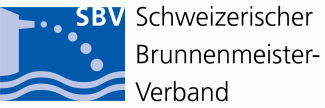 11. - 19. April 2018
SBV WEITERBILDUNGSKURSE 2018
Zimmerschlüssel
Zimmer  VOR  Kursbeginn räumen
 Schlüssel  NACH  Frühstück
    am Empfang zurückgeben / 
    umtauschen in Mittagessen-Bon
   
Kursbeginn 2.Tag:   
08.00 Uhr   Halle 23
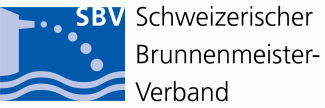 11. - 19. April 2018
SBV WEITERBILDUNGSKURSE 2018
Gepäck - Depot
Koffer, Taschen, Jacken  etc.

 Gepäckraum    im Parterre  hinten rechts    
    neben  SBV-Empfang
   
!! Am Ende des 2. Kurstages  nicht vergessen  !!
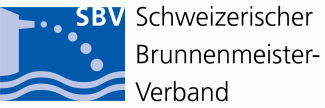 11. - 19. April 2018
SBV WEITERBILDUNGSKURSE 2018
Dankeschön / Merci / Grazie!
Campus – Aussteller – Referenten - Technik

 allen Referenten 
 SVGW und SUVA / Broschüren, Material
 sämtliche Aussteller in der Zelthalle
 Kursteilnehmer
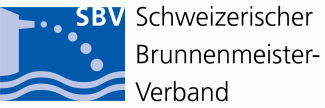 11. - 19. April 2018
SBV WEITERBILDUNGSKURSE 2018
…. schöne Abe und  
      gute Heimfahrt ….
Kursbeginn 2.Tag:   
08.00 Uhr             vor  Halle 23
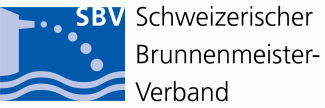 11. - 19. April 2018
SBV WEITERBILDUNGSKURSE 2018
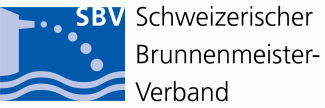 11. - 19. April 2018